Cell Transport
What is Brownian Motion?What type of particles can not easily pass through the membrane?
https://www.youtube.com/watch?v=Xscn-QSmFo4
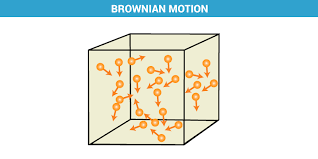 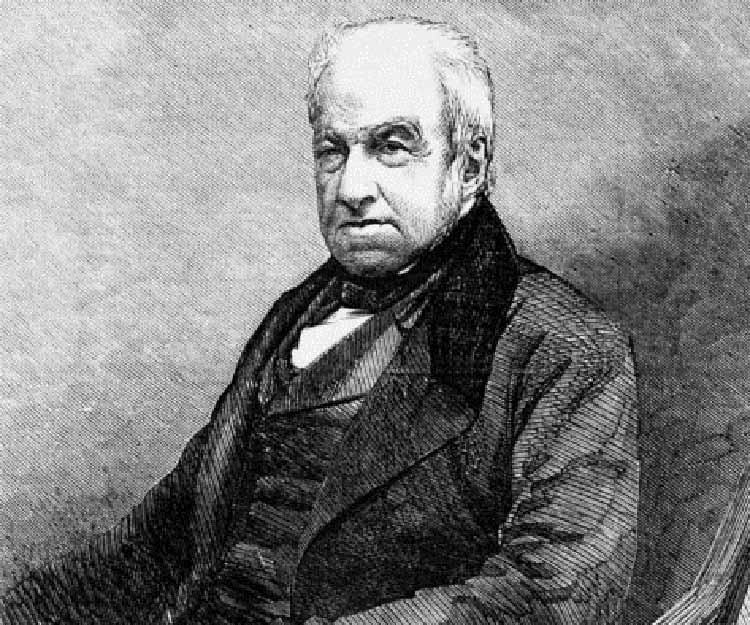 the irregular motion of small particles suspended in a liquid or a gas, caused by the bombardment of the particles by molecules of the medium: first observed by Robert Brown in 1827.
Types of Transport
Active Transport:

Requires 
Energy
Passive Transport:

Does NOT 
Require Energy
Passive Transport
Simple Diffusion:
The process of molecules spreading from an area of high concentration to an area of low concentration
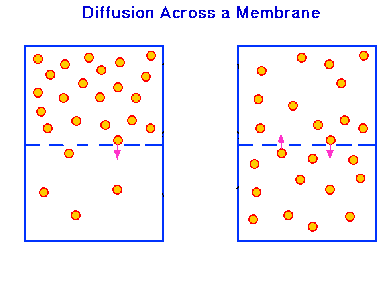 When molecules are spread even throughout a space it is called equilibrium
Passive Transport
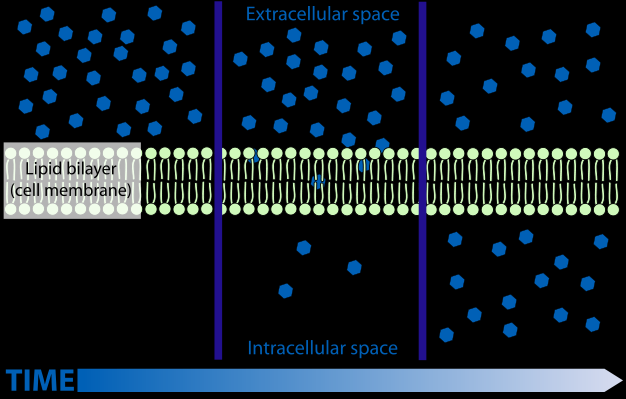 Concentration Gradient:
The difference between concentrations in a space.
Semi-Permeable membrane allows some things through and not others.  Ex: Plasma Membrane
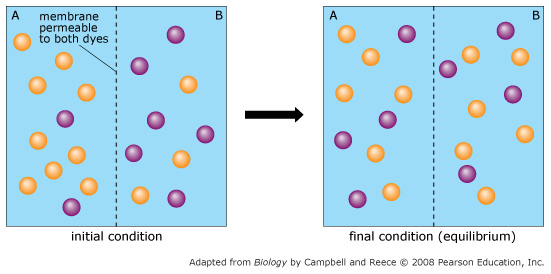 Move independently of each other
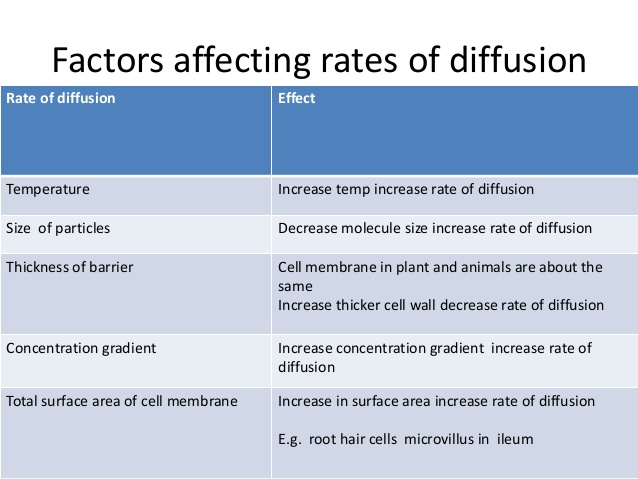 AND Type of Molecule
Passive Transport
Facilitated Diffusion: The movement of particles to large to move through the membrane through a carrier protein.
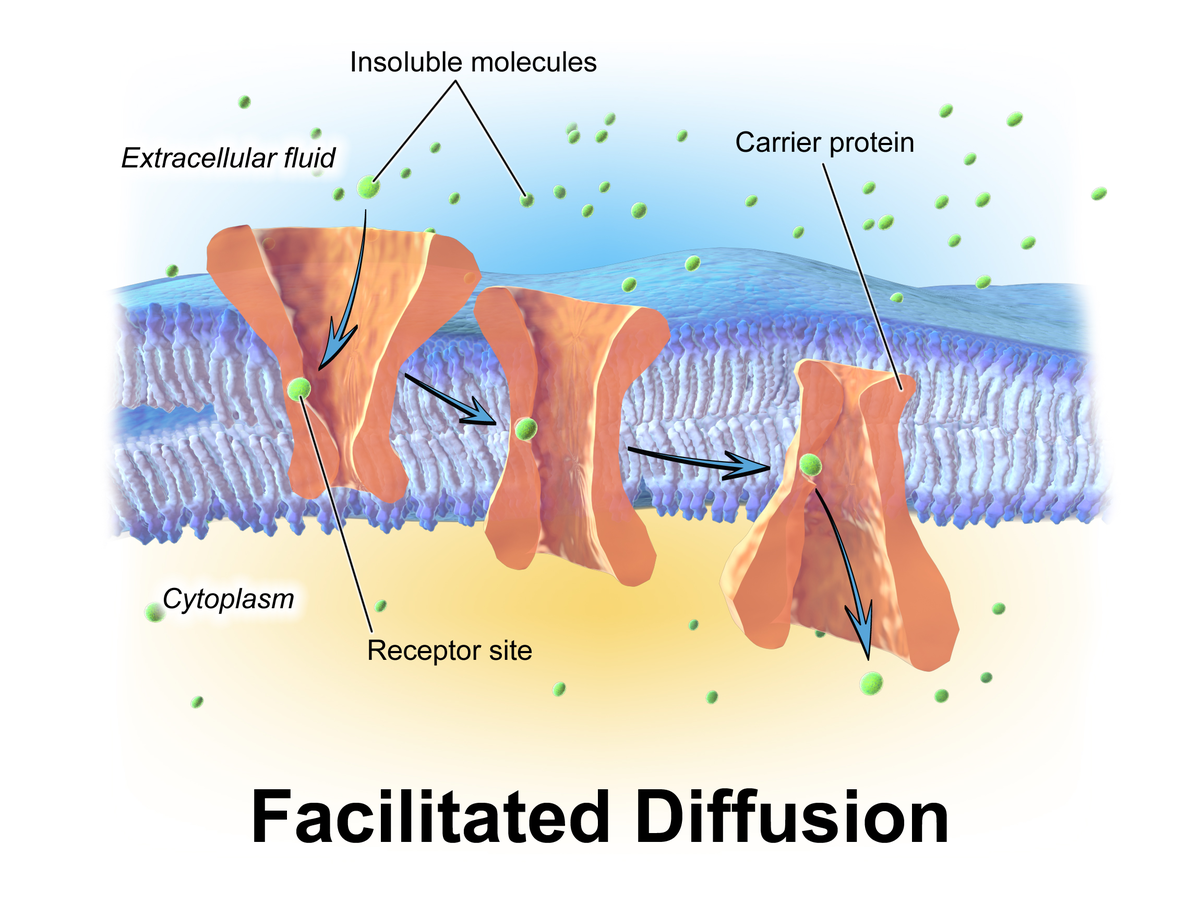 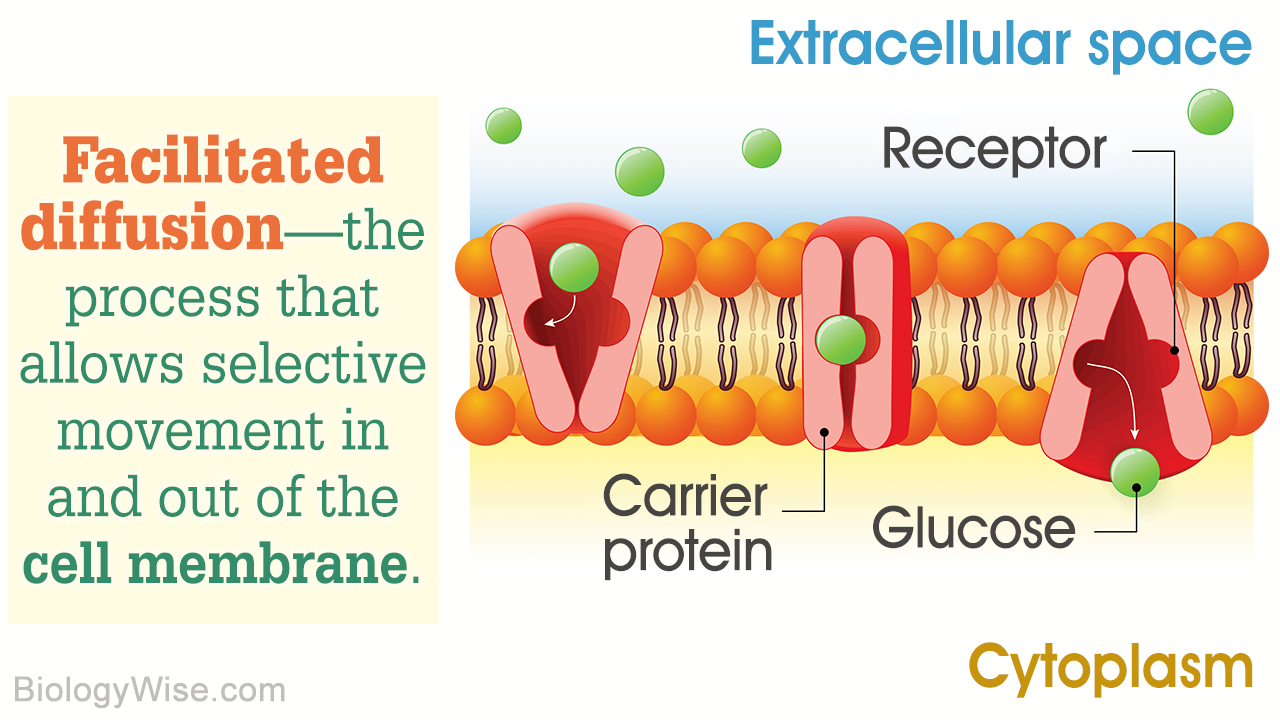 Passive Transport
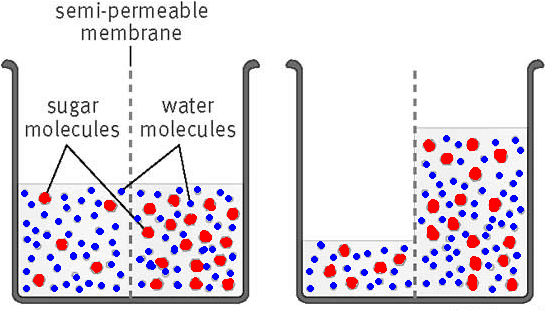 Osmosis: The diffusion of water across a membrane.
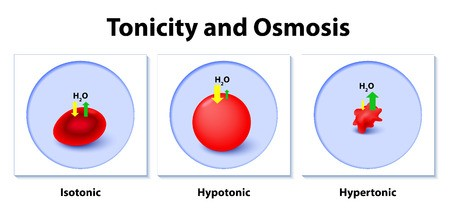 https://www.youtube.com/watch?v=Ptmlvtei8hw
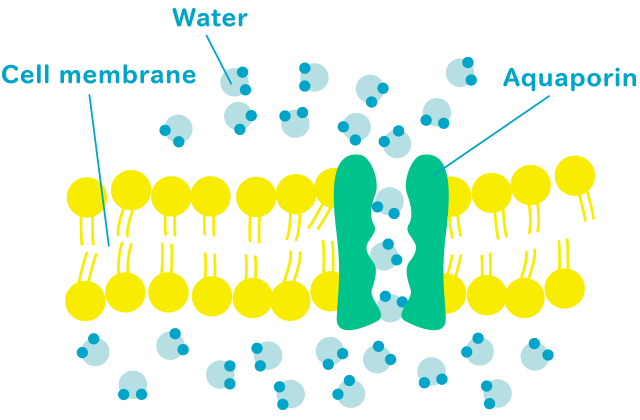 Passive Transport
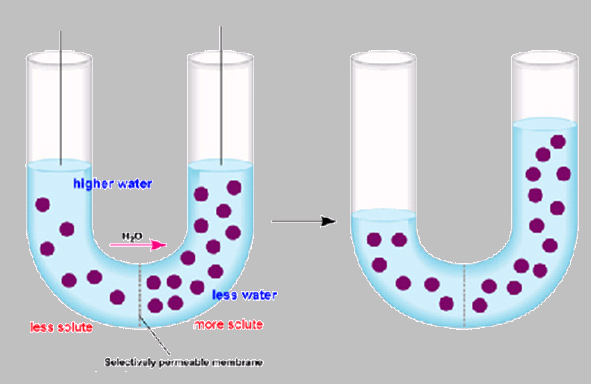 Hypotonic
Hypertonic
Passive Transport
Types of Solutions:
Isotonic
How much SOLUTE is on each side of the membrane?
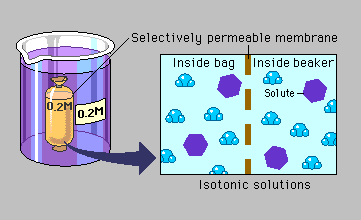 ISO=Same
Passive Transport
Types of Solutions:
Hypotonic
90% Water
___% Salt
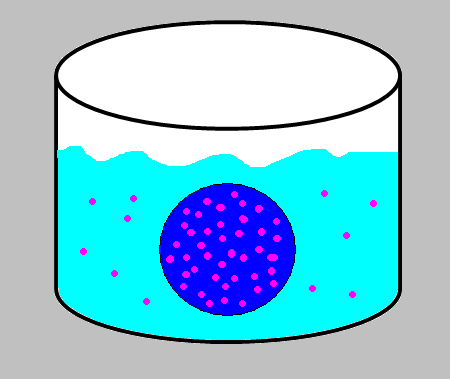 How much SOLUTE is in the cell compared to the beaker?
10% Water
___% Salt
HYPO=LESS
Passive Transport
Types of Solutions:
Hypertonic
10% Water
___% Salt
How much SOLUTE is in the Beaker compared to the Cell?
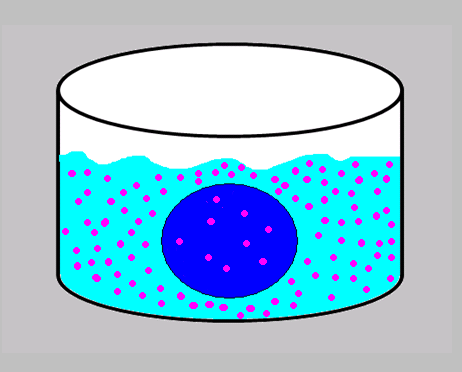 90% Water
___% Salt
HYPER=MORE
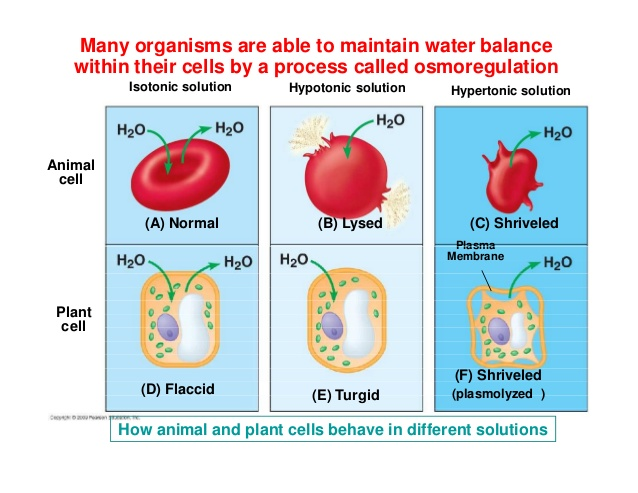 https://www.youtube.com/watch?v=OYoaLzobQmk
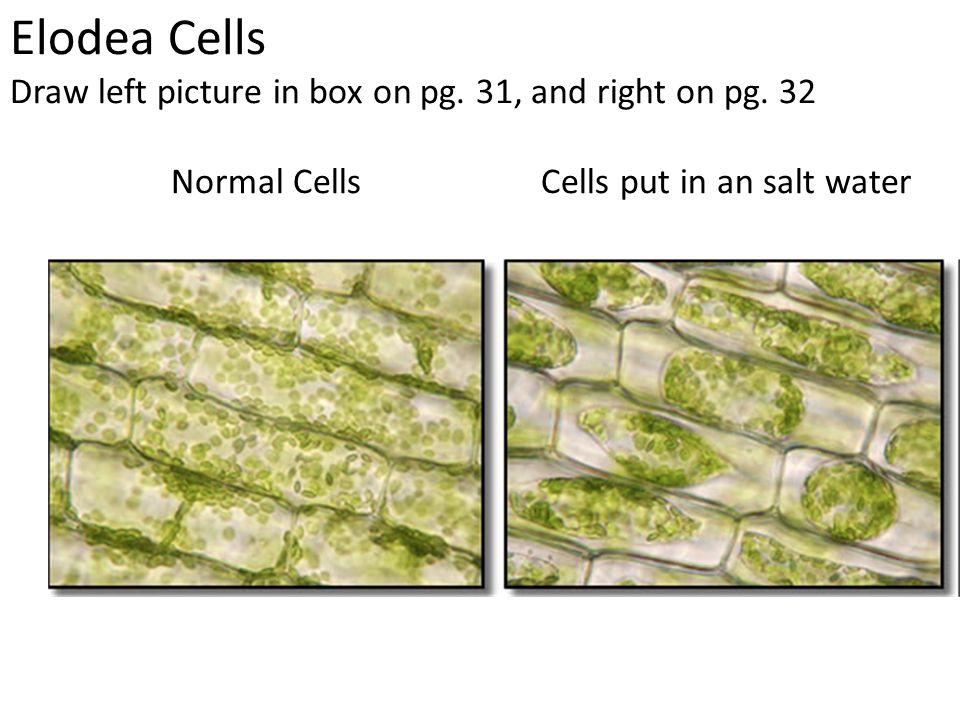 https://www.youtube.com/watch?v=t4RkOgcwWsg
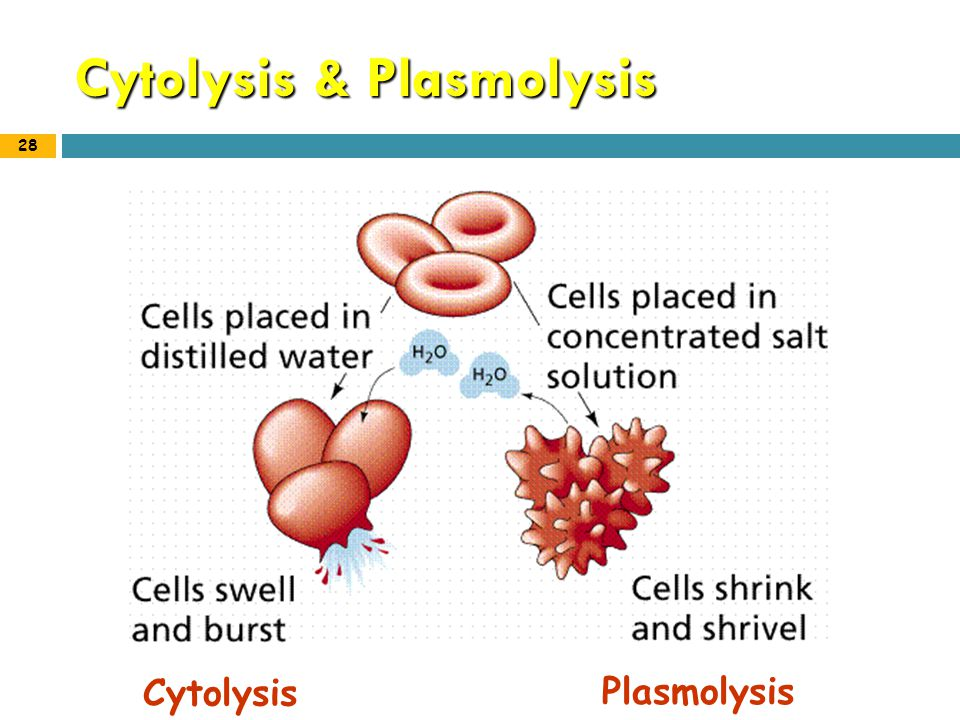 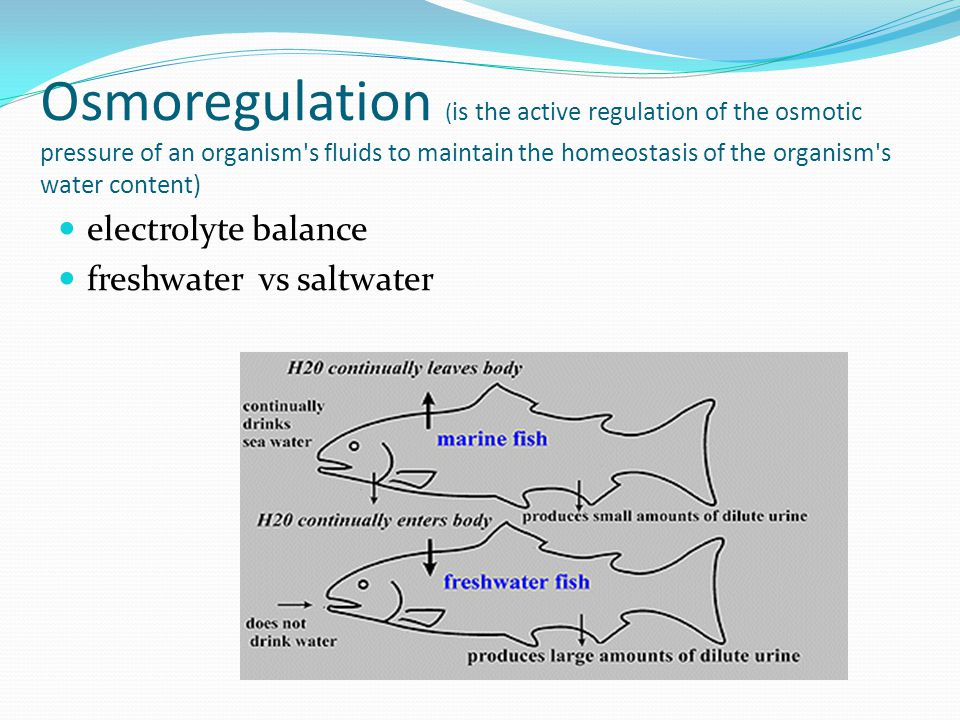 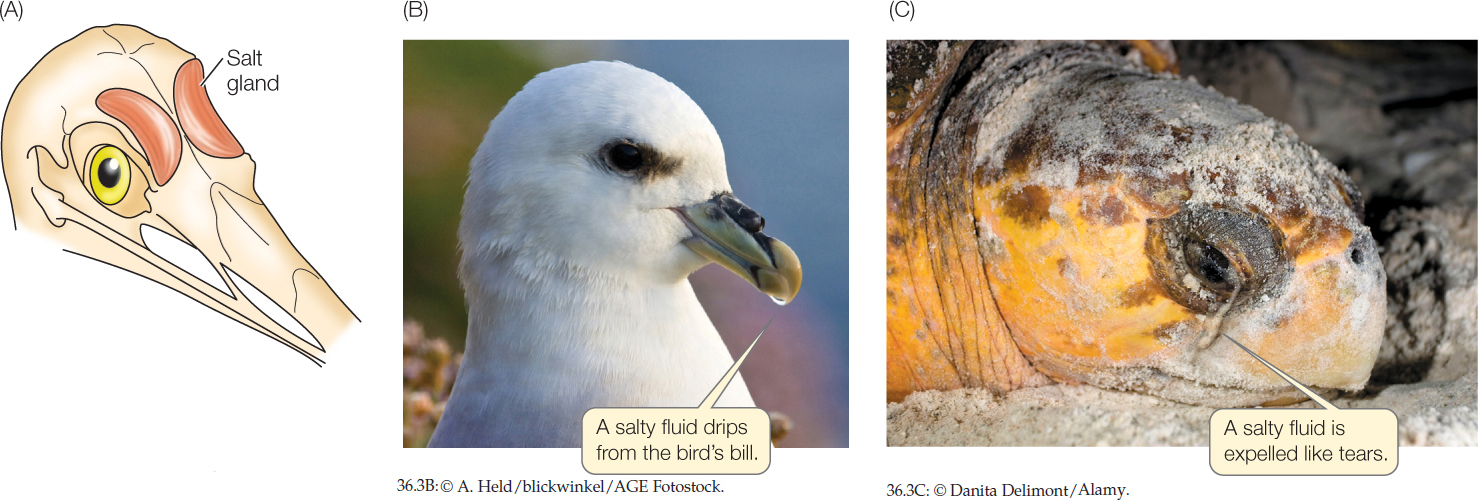 https://video.nationalgeographic.com/video/news/00000165-b0a7-d388-af75-f5a710b40000
Contractile Vacuole
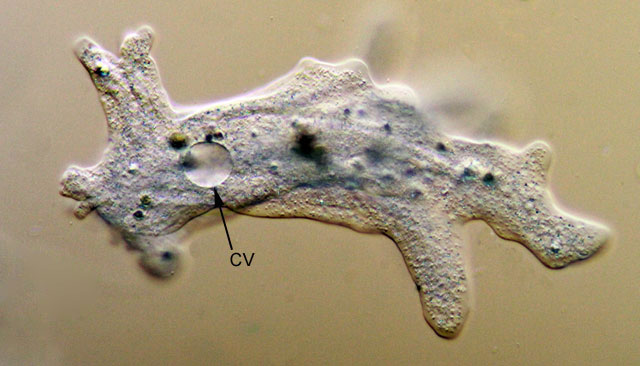 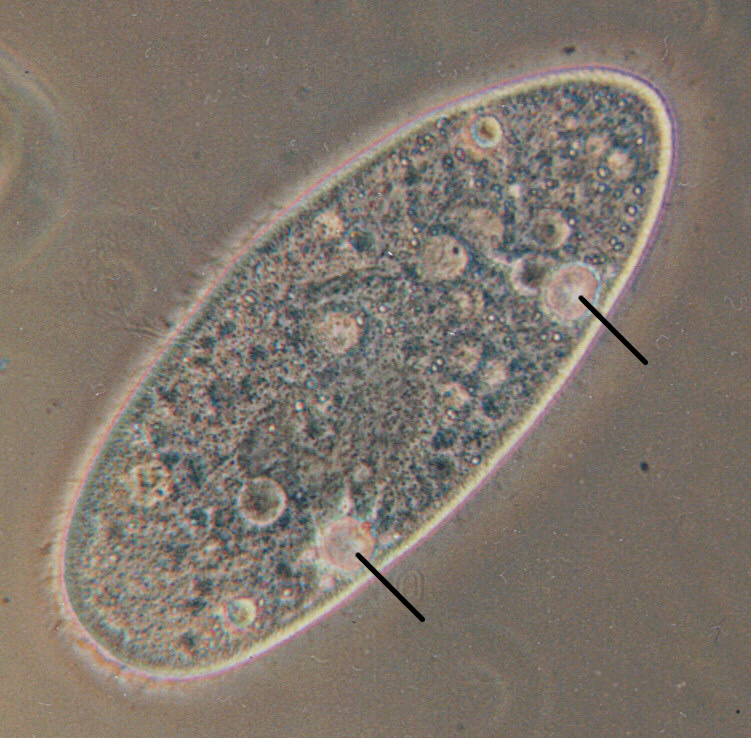 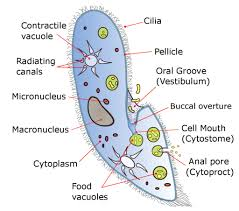 Think about it…
Placing wilted lettuce in cold water will make it crisp again. Which statement best describes what happens to restore the lettuce to its original condition?

A Water left the lettuce cells by diffusion.

B Water entered the cells of the lettuce by osmosis.

C Osmosis caused salts to enter the lettuce cells.

D Salts in the leaf caused water to leave the cells.
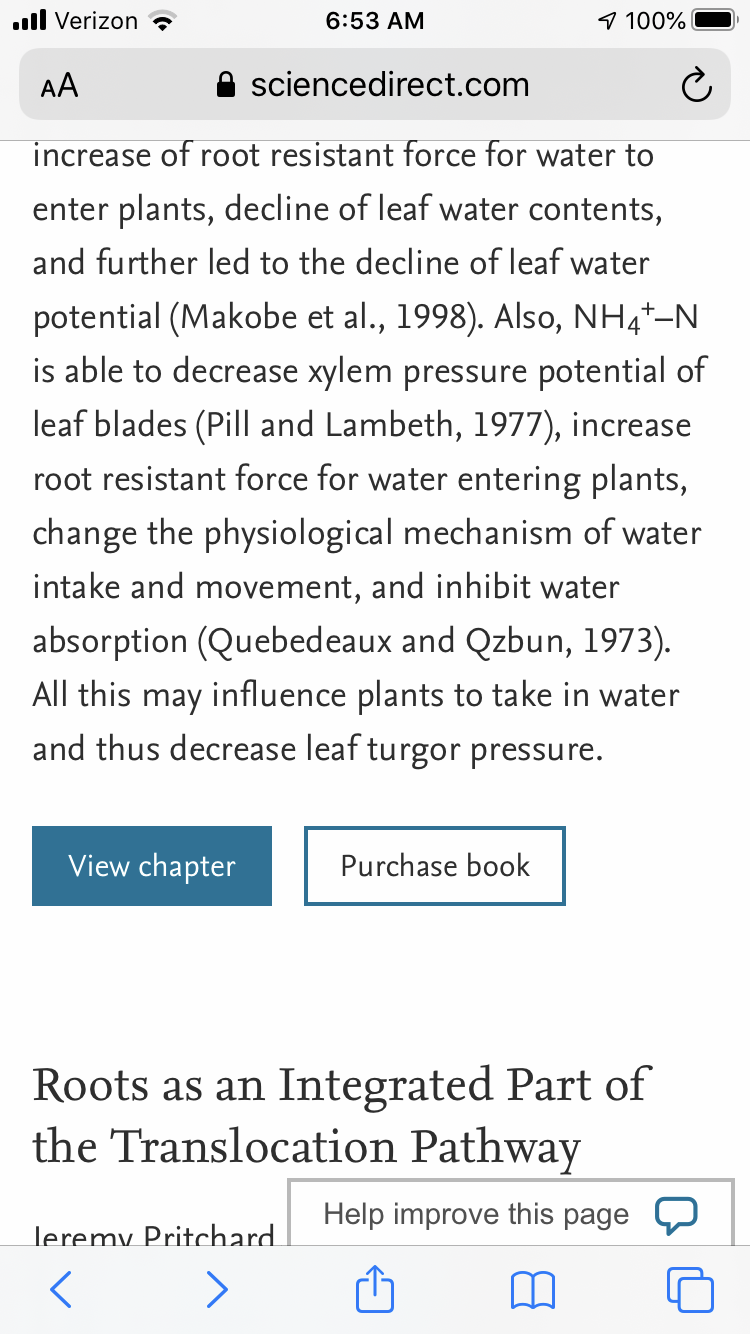 https://www.youtube.com/watch?v=OYoaLzobQmk
https://www.sciencedirect.com/topics/agricultural-and-biological-sciences/turgor-pressure
Active Transport
Requires Energy
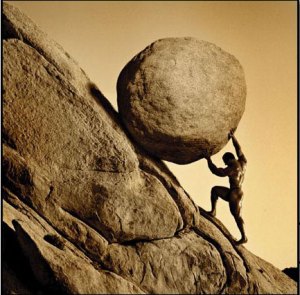 Active Transport
High Concentration!!
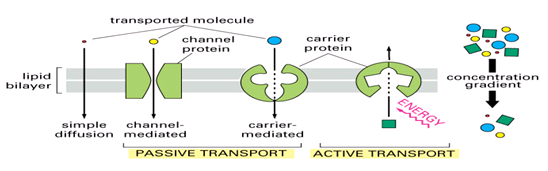 Low Concentration!!
https://www.youtube.com/watch?v=xweYA-IJTqs
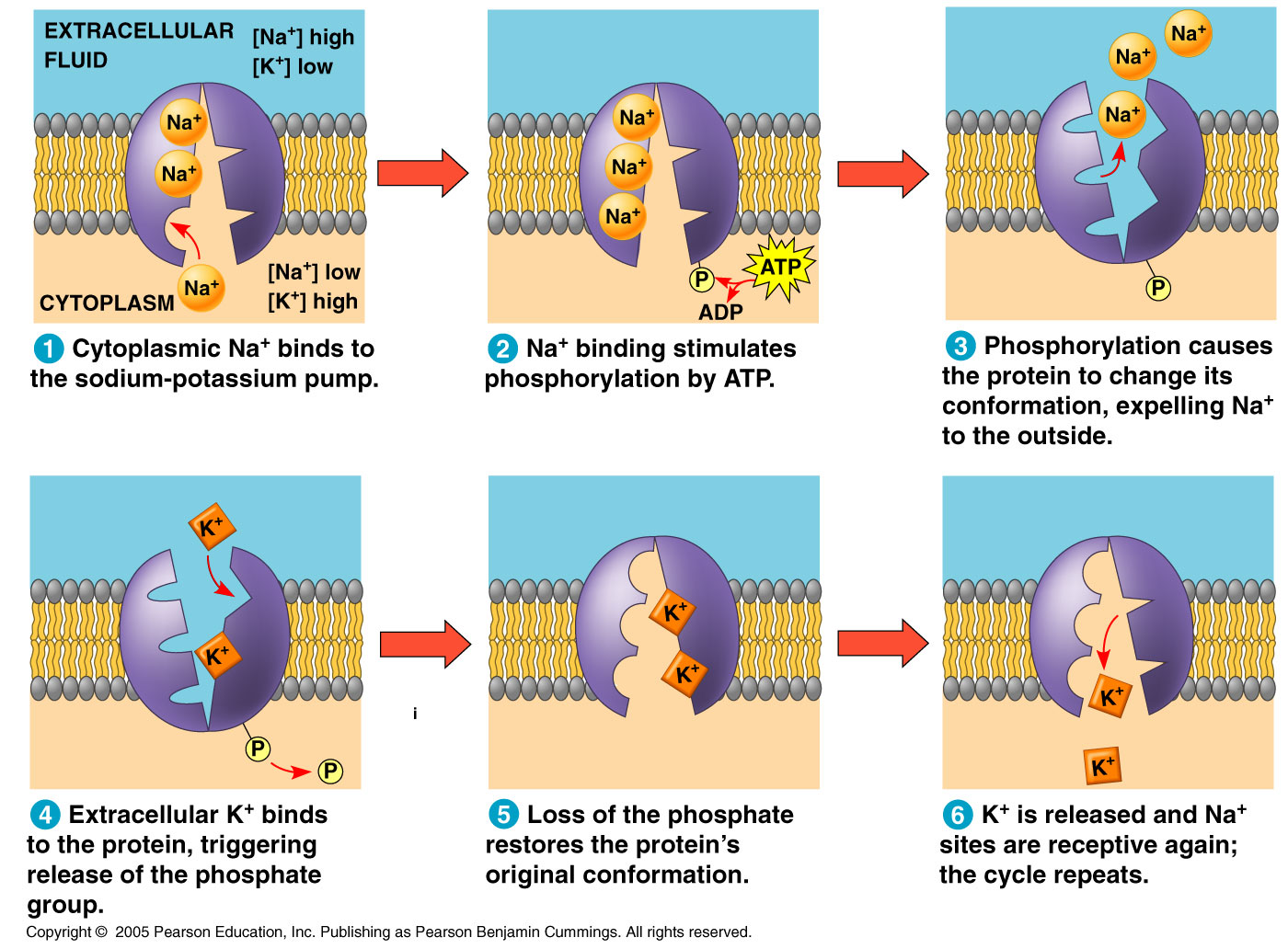 https://www.youtube.com/watch?v=OZG8M_ldA1M&app=desktop
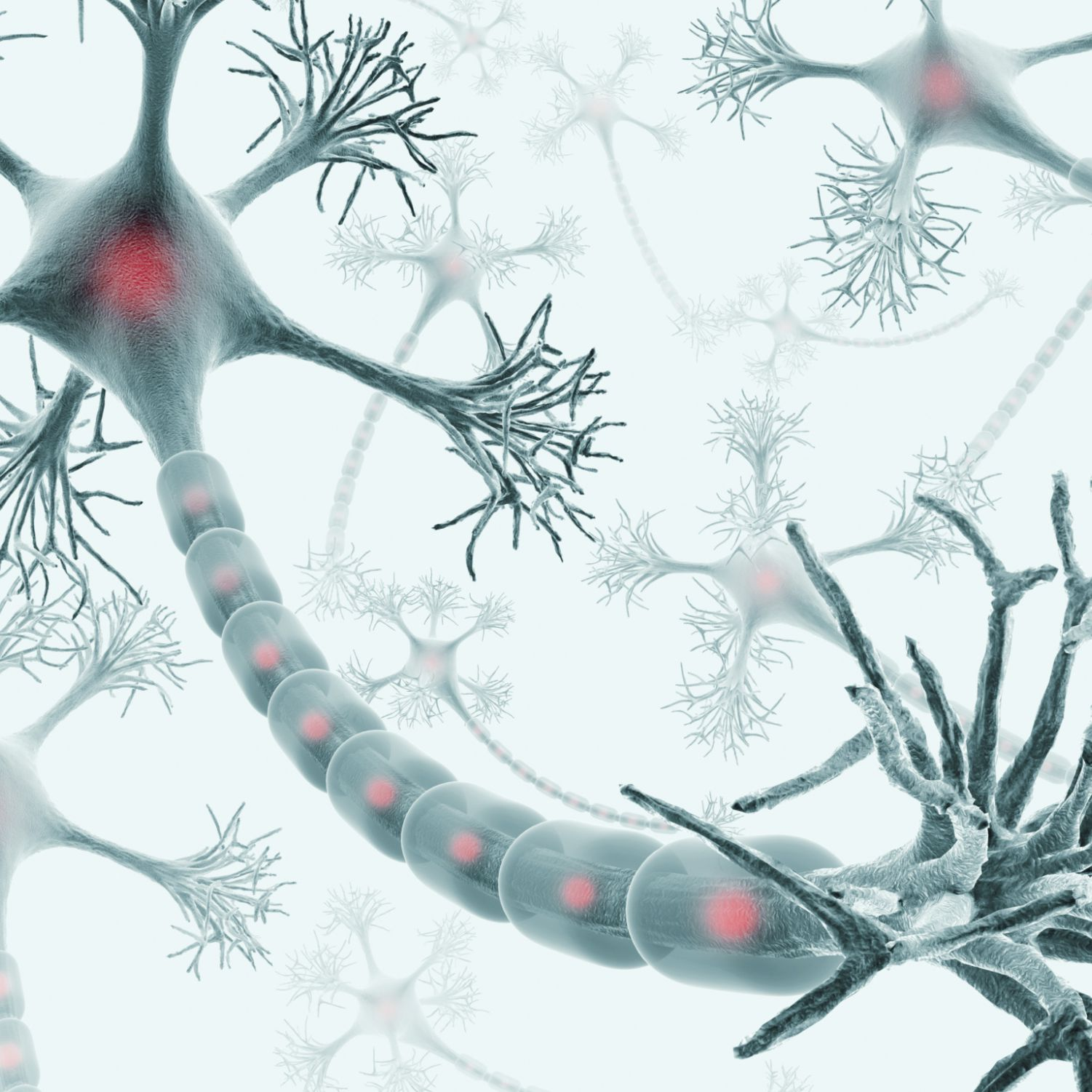 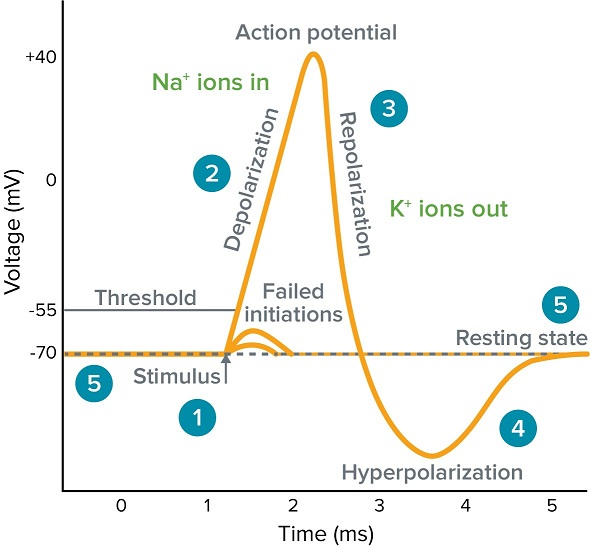 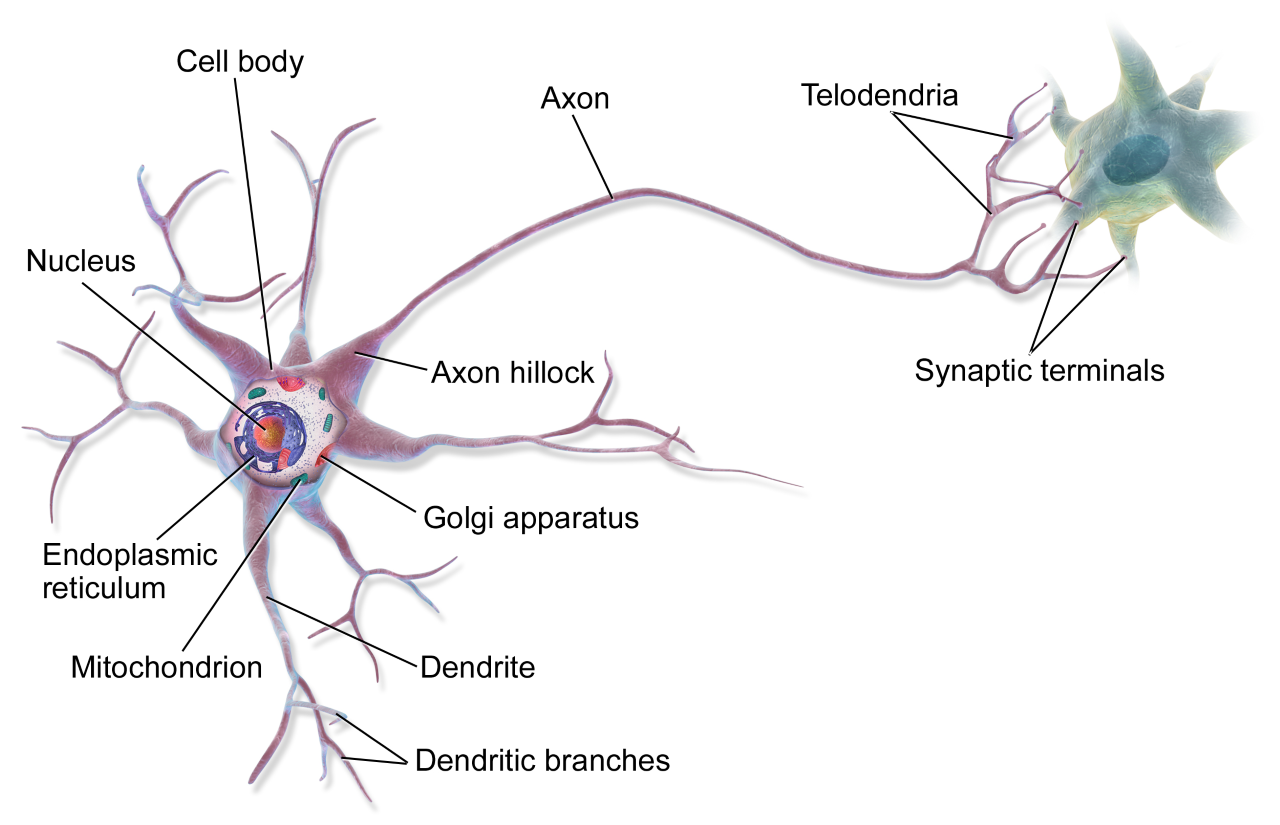 https://www.youtube.com/watch?v=oa6rvUJlg7o
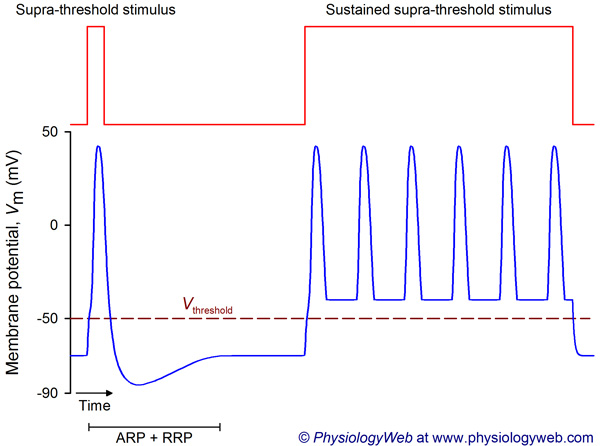 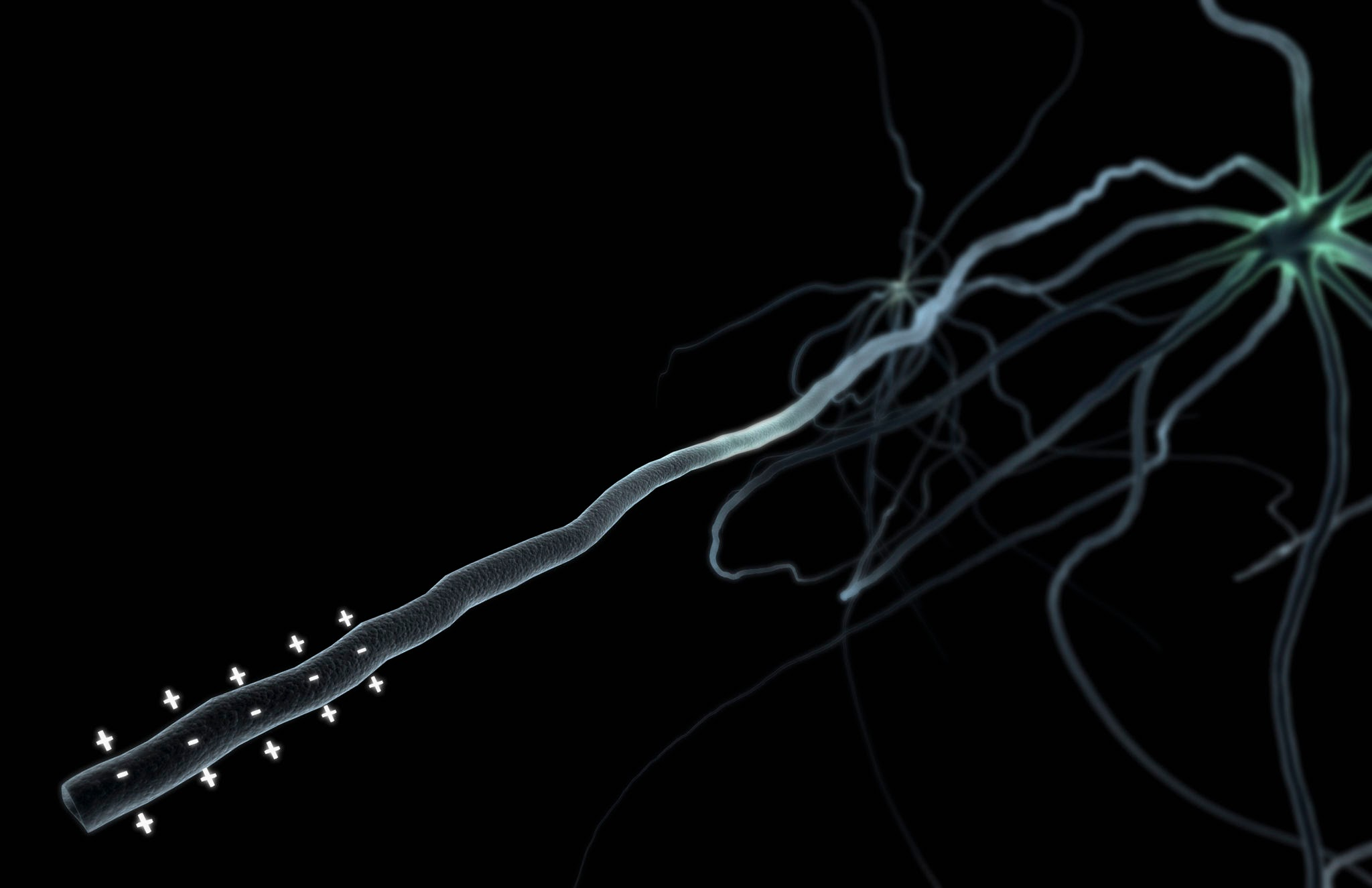 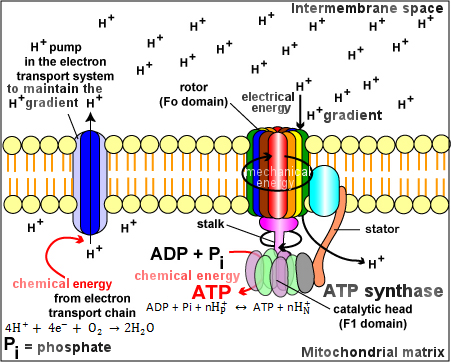 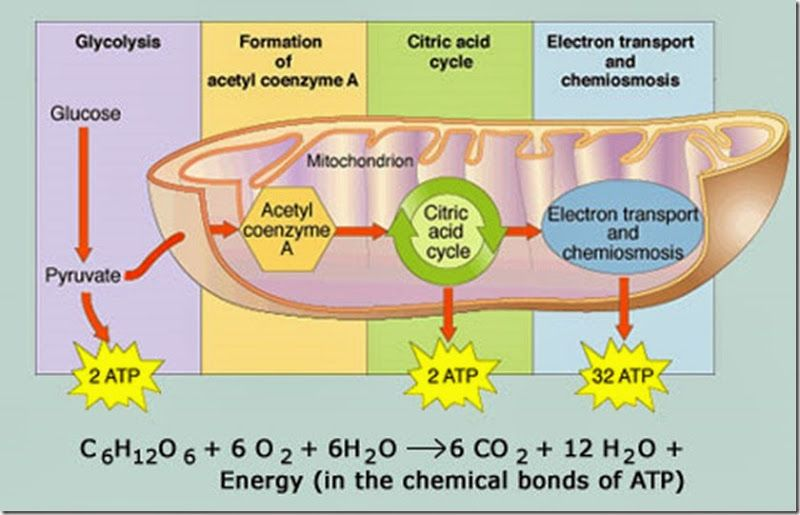 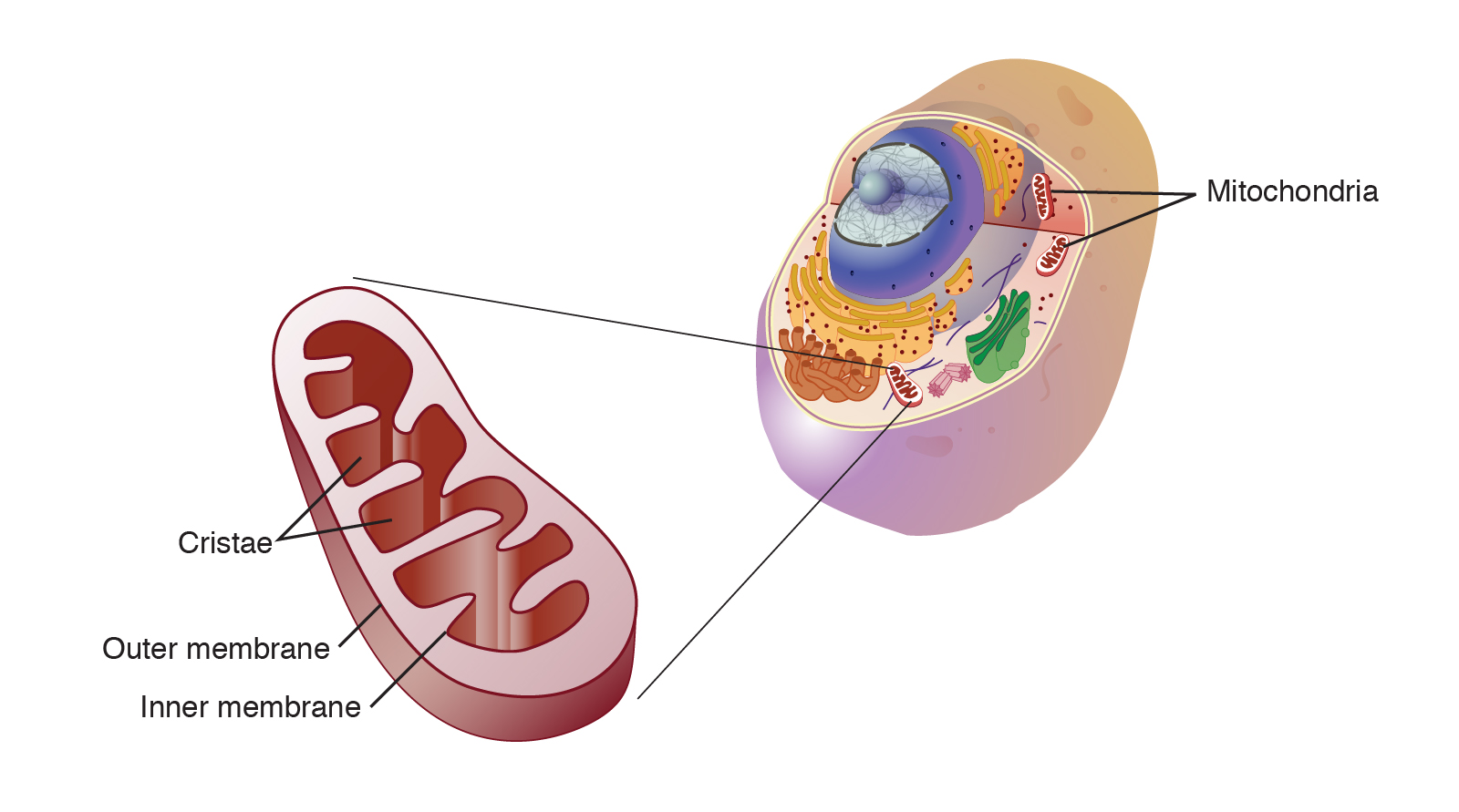 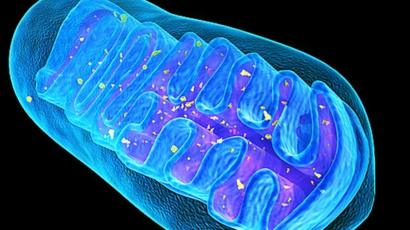 https://www.youtube.com/watch?v=rdF3mnyS1p0
Active Transport
Endocytosis
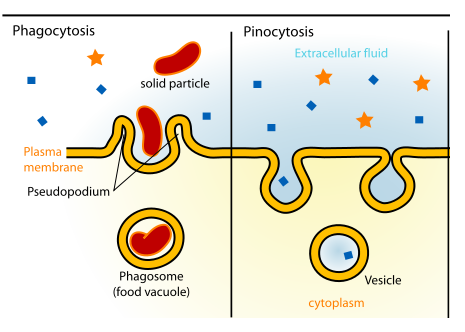 https://www.youtube.com/watch?v=mv6Ehv06mXY
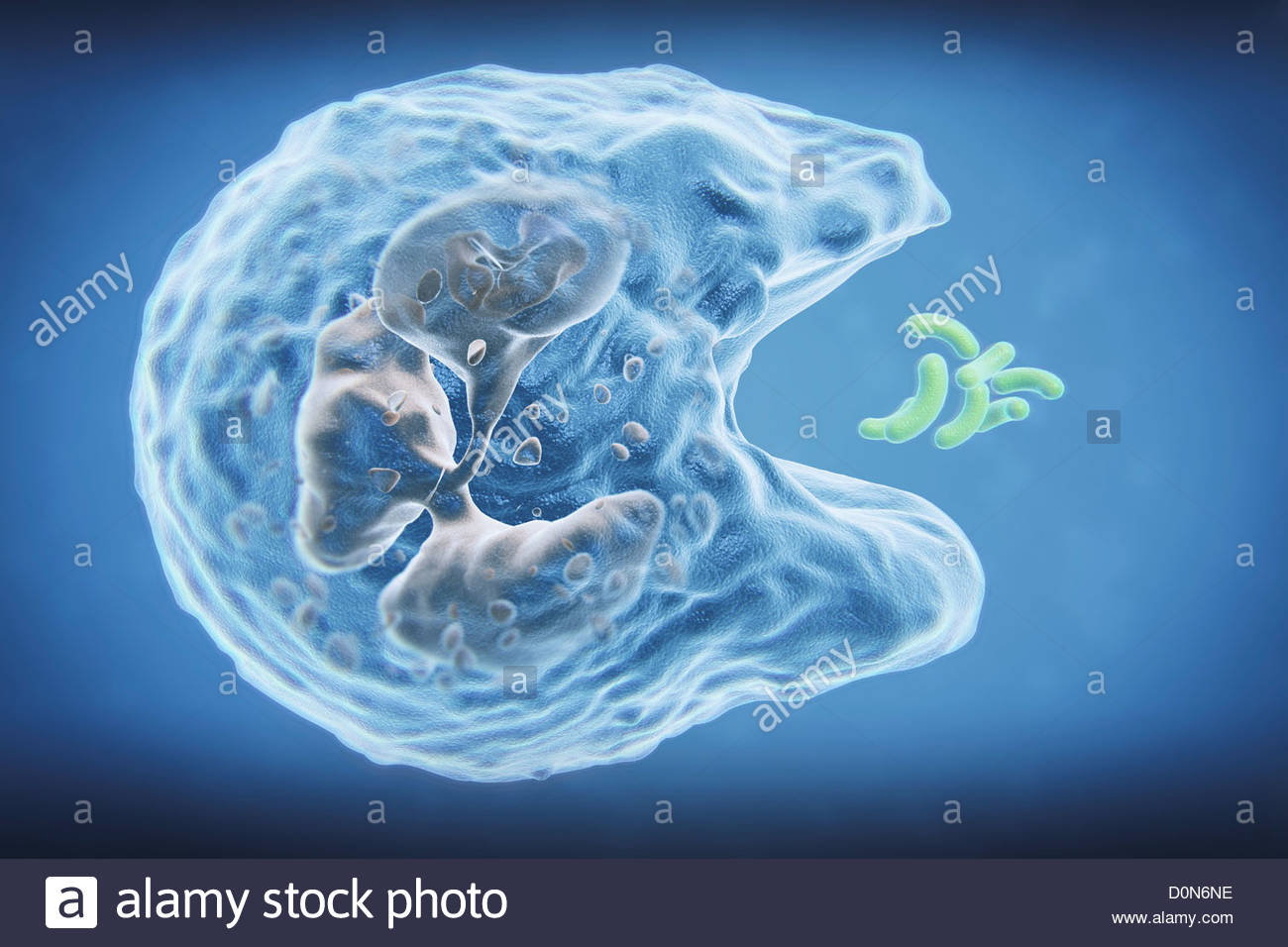 https://www.youtube.com/watch?v=Z_mXDvZQ6dU
Active Transport
Exocytosis
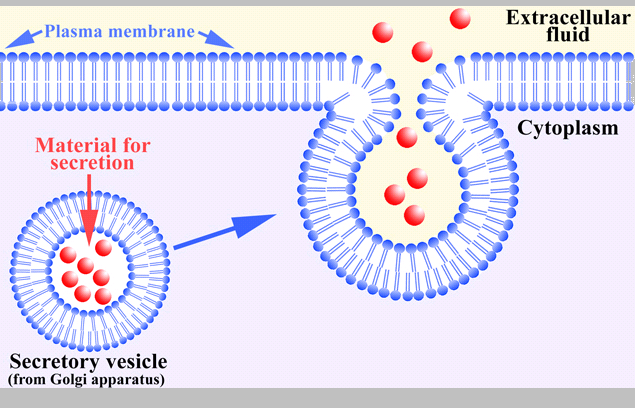 https://www.youtube.com/watch?v=Ptmlvtei8hw
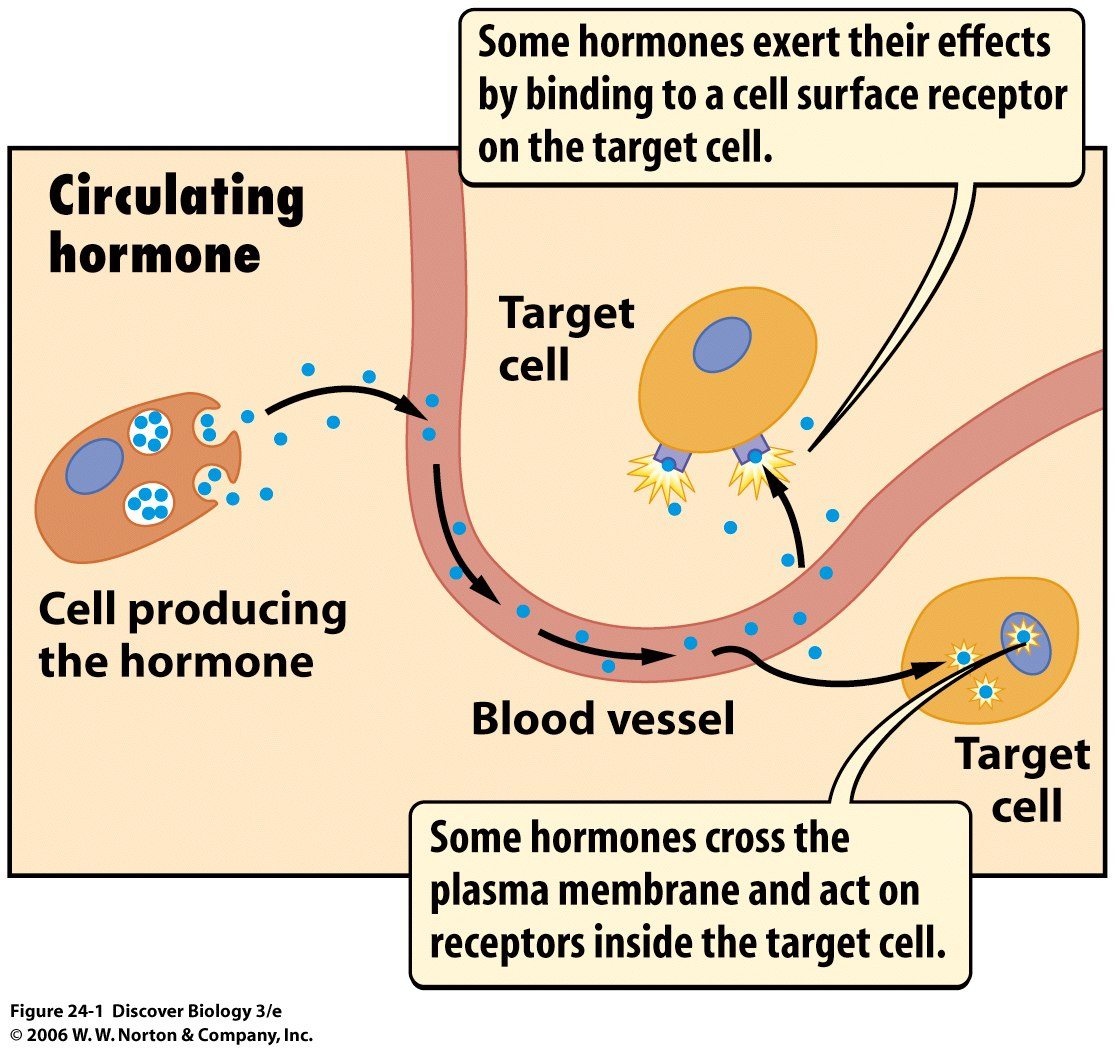 https://www.youtube.com/watch?v=kIPYVV4aThM
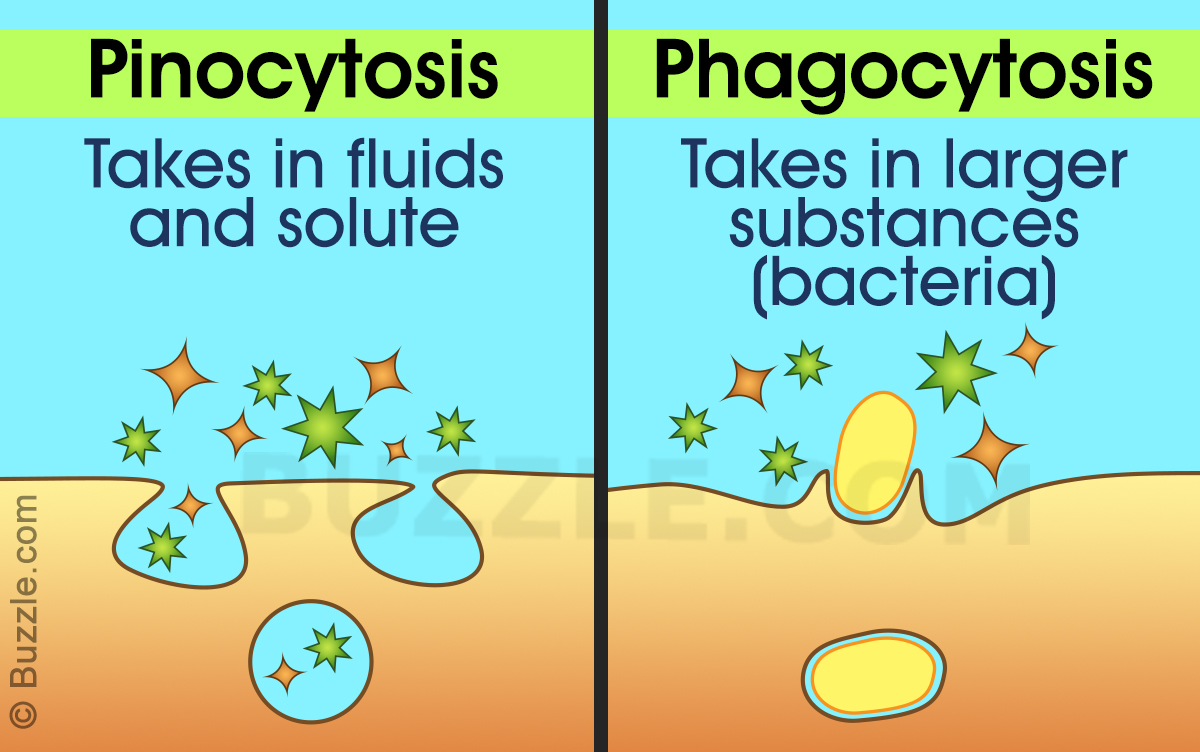 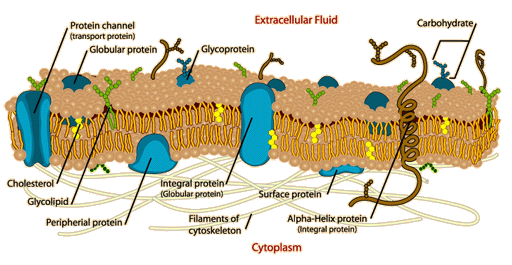